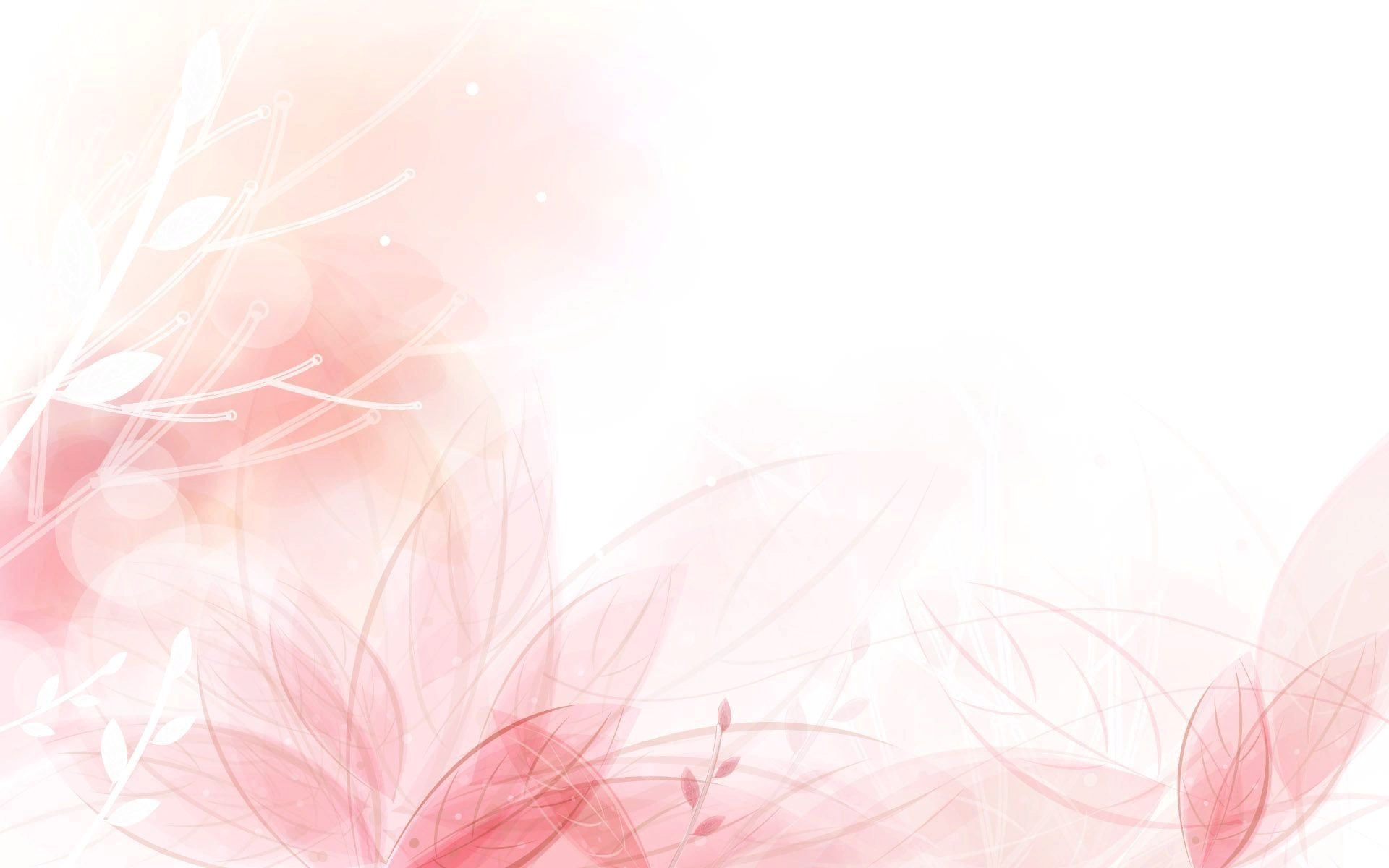 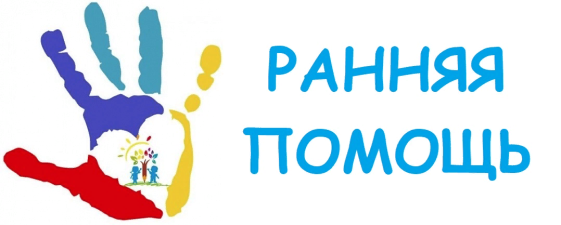 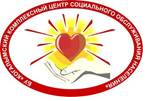 Бюджетное учреждение Ханты-Мансийского автономного округа – Югры «Когалымский комплексный центр социального обслуживания населения»
«Опыт реализации раннего вмешательства»
Ситдикова Флорида Рашитовна, логопед отделения социальной реабилитации и абилитации детей с ограниченными возможностями
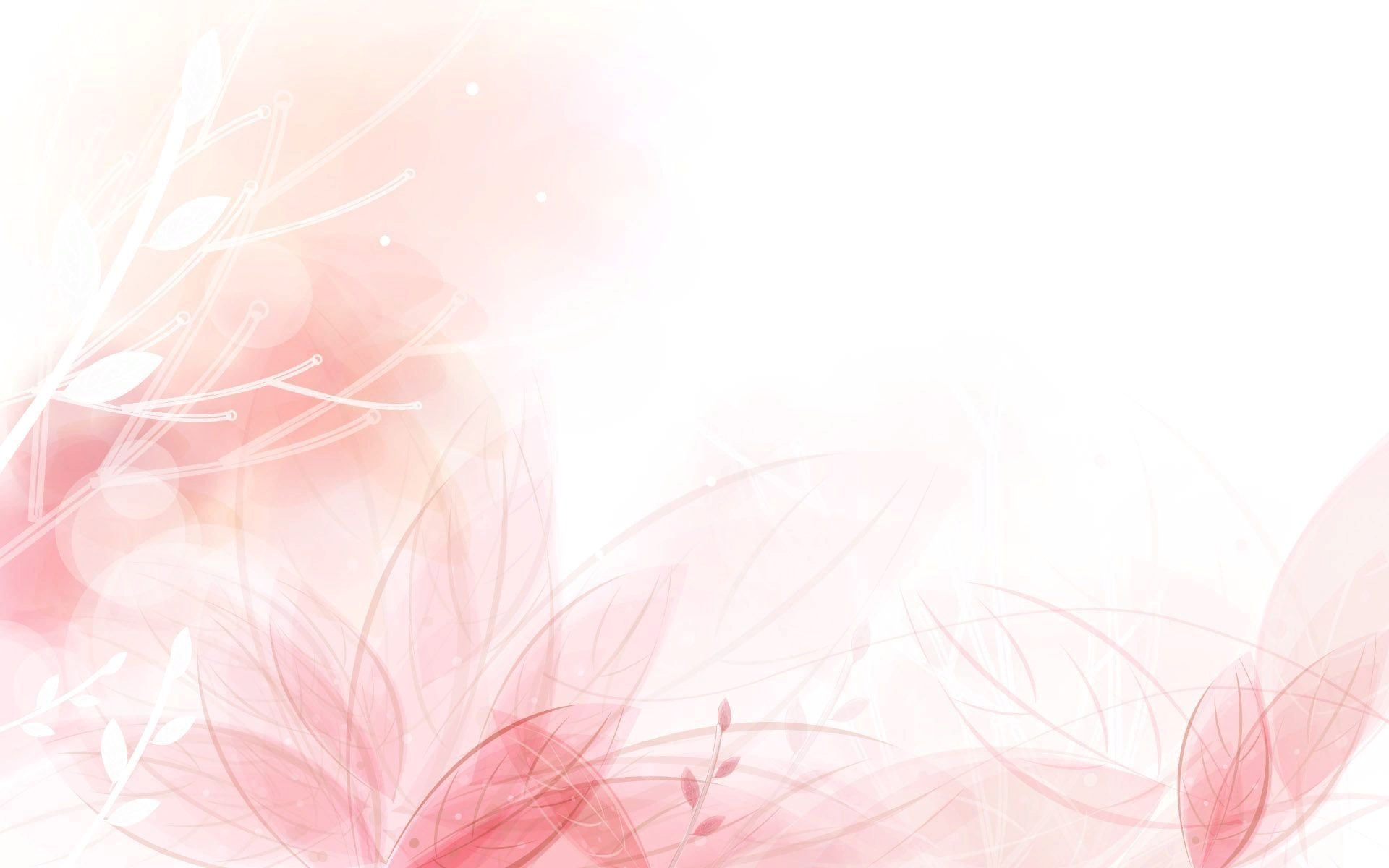 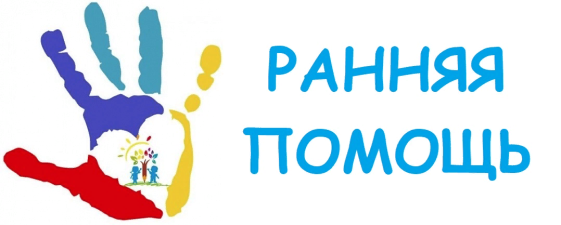 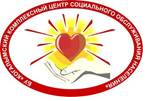 Бюджетное учреждение Ханты-Мансийского автономного округа – Югры «Когалымский комплексный центр социального обслуживания населения»
Было бы замечательно, если бы все дети на земле были всегда здоровыми. 
Но, к сожалению, это не так. 
И для многих  детей с тяжёлыми врождёнными или приобретёнными заболеваниями путь к здоровью становится очень длительным и сложным процессом, порою 
длиной в жизнь.
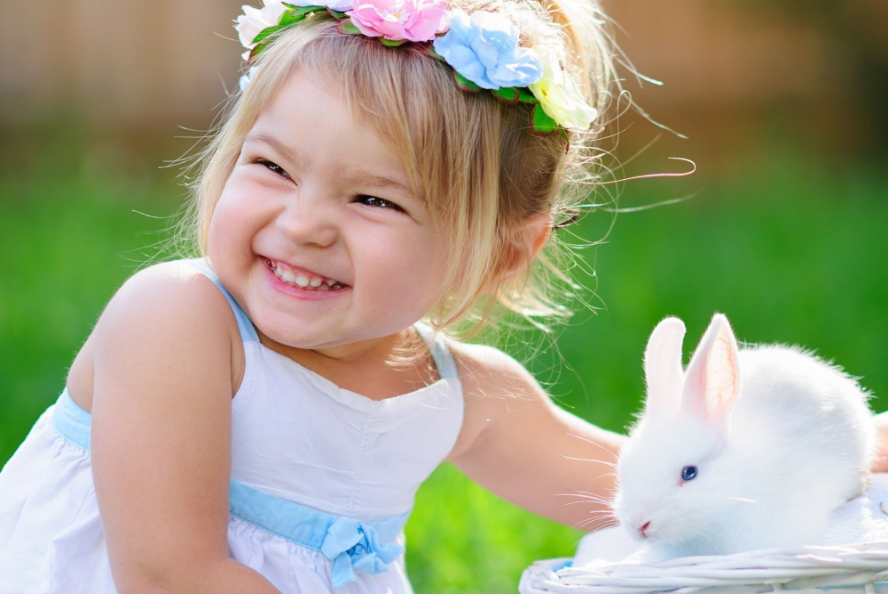 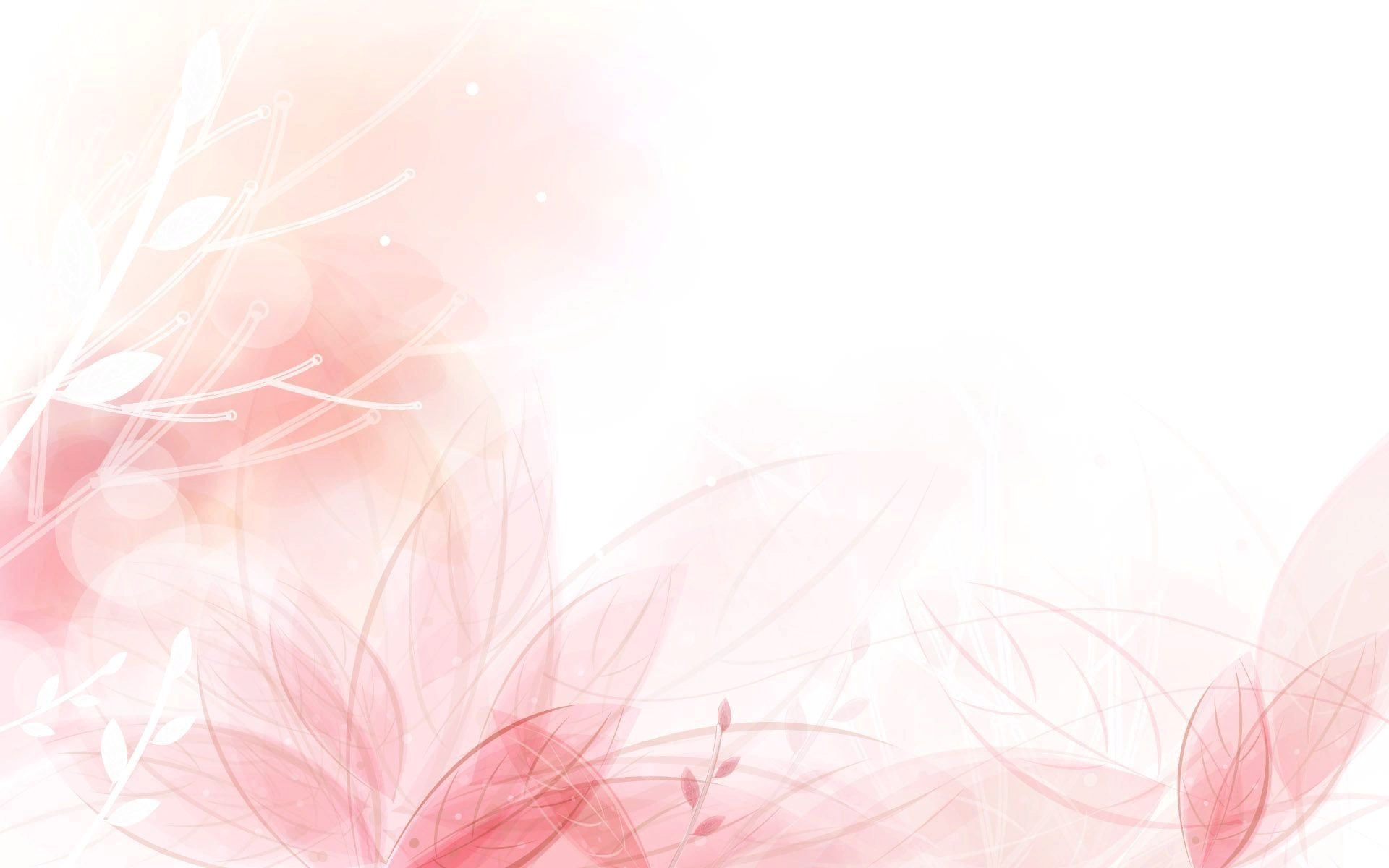 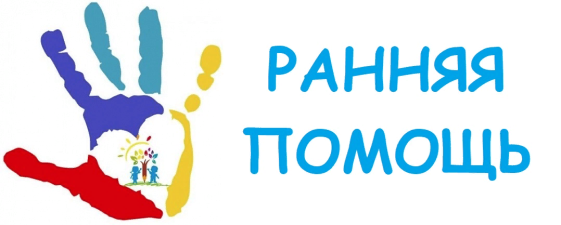 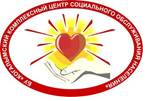 Бюджетное учреждение Ханты-Мансийского автономного округа – Югры «Когалымский комплексный центр социального обслуживания населения»
Ранняя помощь - комплекс услуг, оказываемых на междисциплинарной основе детям и их семьям, направленных на содействие их оптимальному развитию, формирование физического и психического здоровья, их вовлеченности в естественные жизненные ситуации, а также на повышение компетентности родителей (законных представителей).
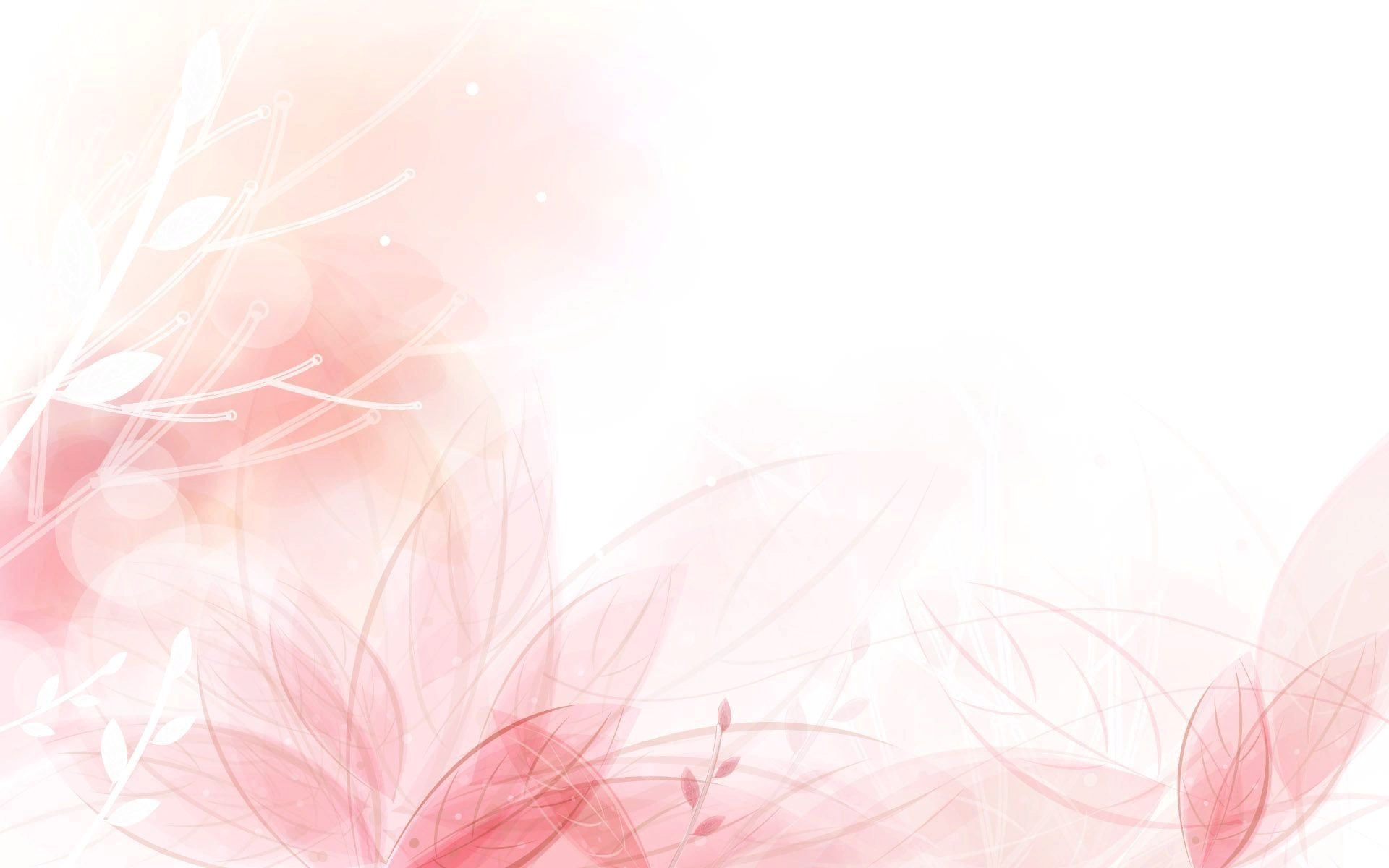 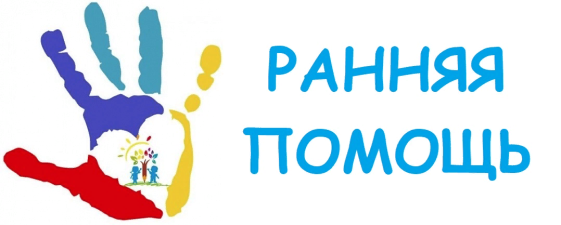 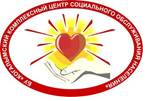 Бюджетное учреждение Ханты-Мансийского автономного округа – Югры «Когалымский комплексный центр социального обслуживания населения»
Услуги ранней помощи оказываются детям в возрасте от рождения до 3-х лет, имеющим ограничения жизнедеятельности, в том числе детям «группы риска»:

дети-инвалиды;
дети, не имеющие статуса «ребенок-инвалид», у которых выявлено стойкое нарушение функций организма или заболевания, приводящее к нарушениям функций организма, или выявлена задержка;
дети, воспитывающиеся в семье, находящейся в трудной жизненной ситуации (выявленные организациями социального обслуживания, органами опеки и попечительства и т.д.);
дети, родители которых обеспокоены развитием и поведением ребенка.
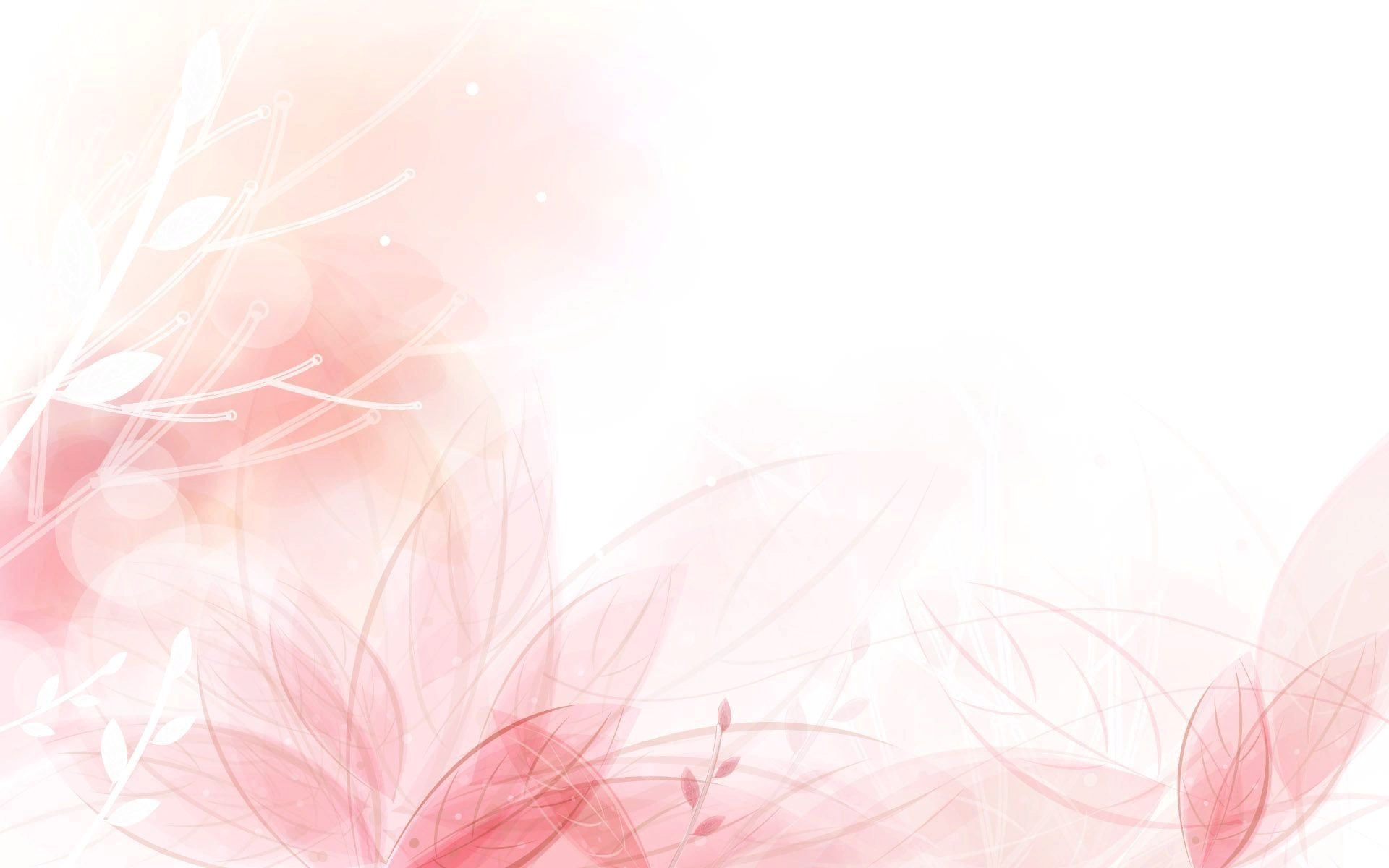 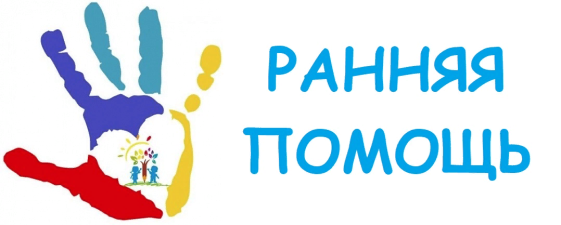 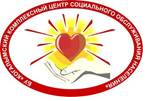 Бюджетное учреждение Ханты-Мансийского автономного округа – Югры «Когалымский комплексный центр социального обслуживания населения»
Ранняя помощь направлена на развитие всех базовых навыков, а также любых навыков, которые ребенок осваивает в течение первых трех лет жизни:

двигательные навыки (дотягиваться и брать игрушки, поворачиваться, ползать, ходить);
когнитивные навыки (думать, помнить, решать поставленные задачи);
коммуникативные навыки (слушать обращенную к нему речь, понимать, разговаривать);
социально-эмоциональные навыки (играть, взаимодействовать с другими людьми, проявлять чувства);
навыки самообслуживания (кушать, одеваться, мыться).
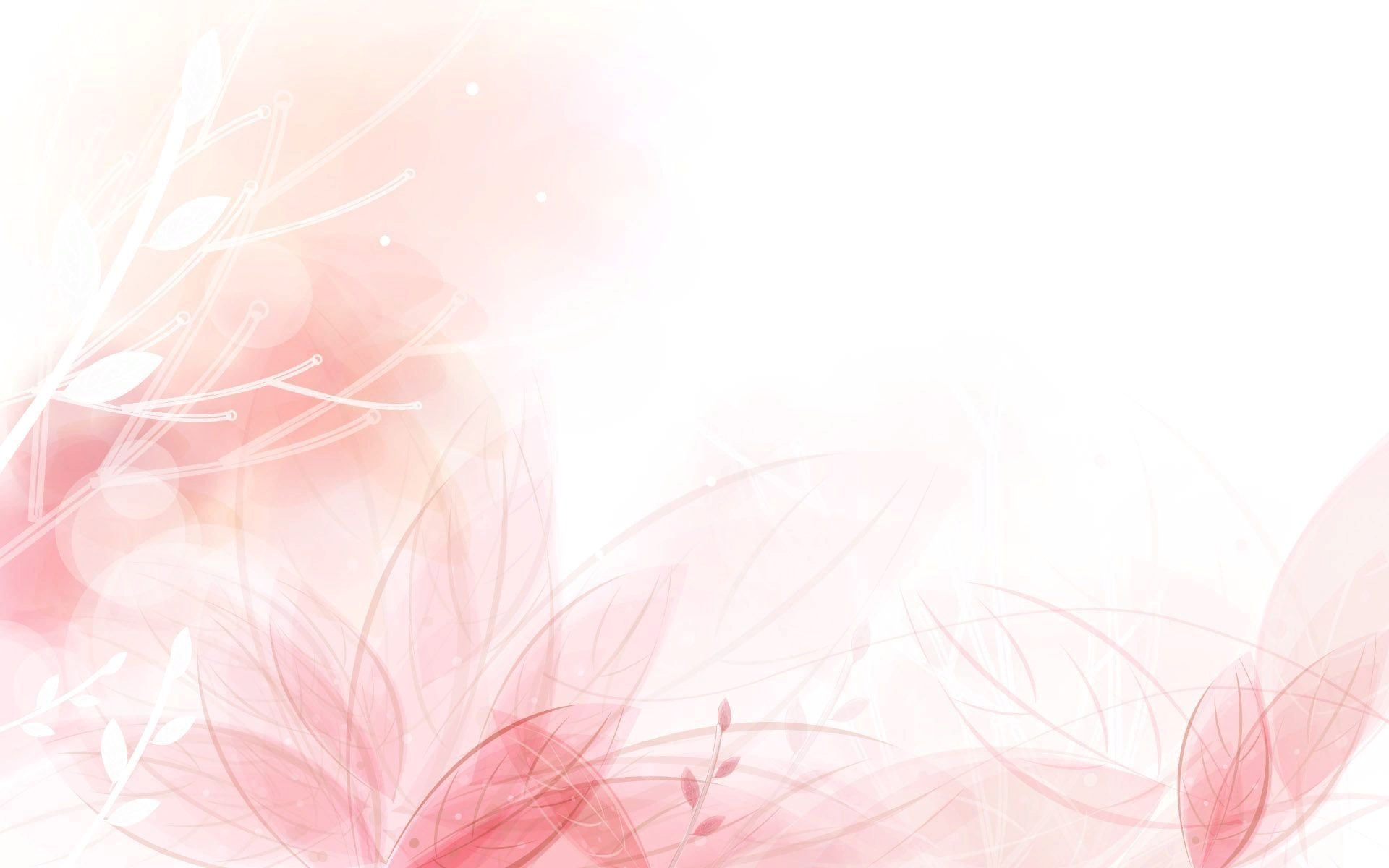 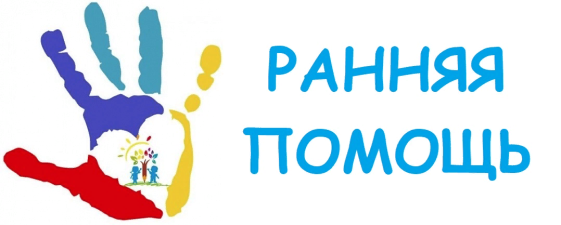 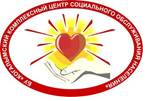 Бюджетное учреждение Ханты-Мансийского автономного округа – Югры «Когалымский комплексный центр социального обслуживания населения»
Ученые считают, что слушание музыки в первые три года жизни человека помогает мозгу формировать представление об окружающем мире. А поскольку мозг в раннем возрасте легко приспосабливается, необходимо использовать разнообразный музыкальный материал в работе с малышами, вовлекая детей в активное (пение, игру на детских музыкальных инструментах, танцы) и пассивное слушание.
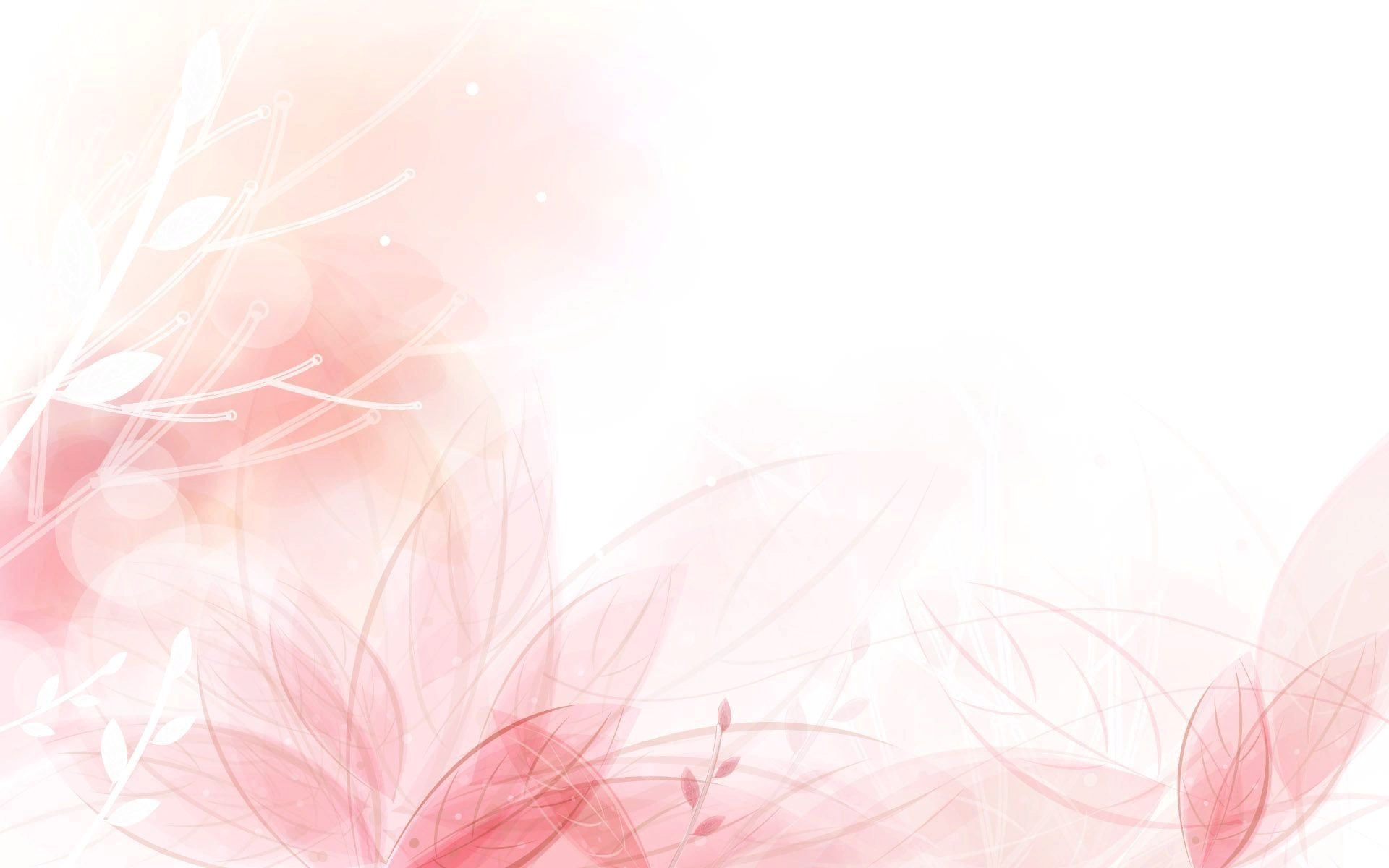 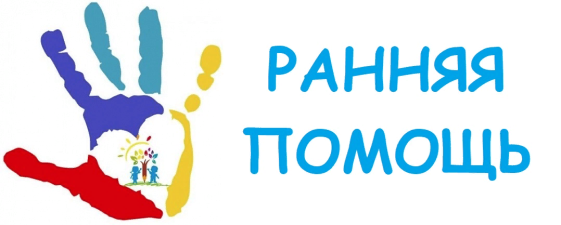 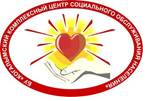 Бюджетное учреждение Ханты-Мансийского автономного округа – Югры «Когалымский комплексный центр социального обслуживания населения»
В своей работе использую технологию музыкального воздействия. 
Применяю методическое  пособие  
Ирины  Анатольевны  Выродовой  «Музыка в системе ранней помощи: новые педагогические технологии»
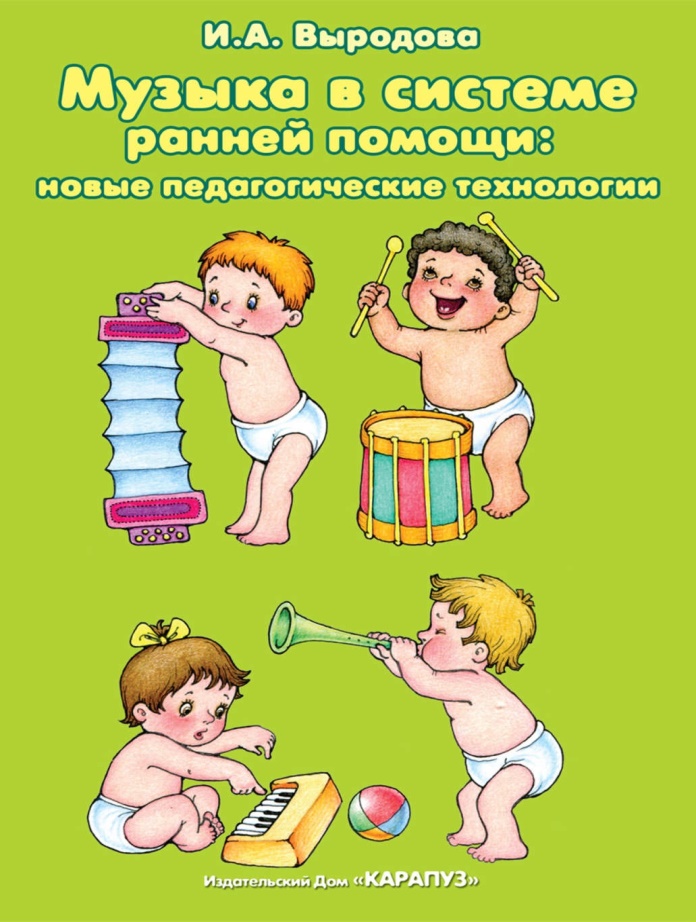 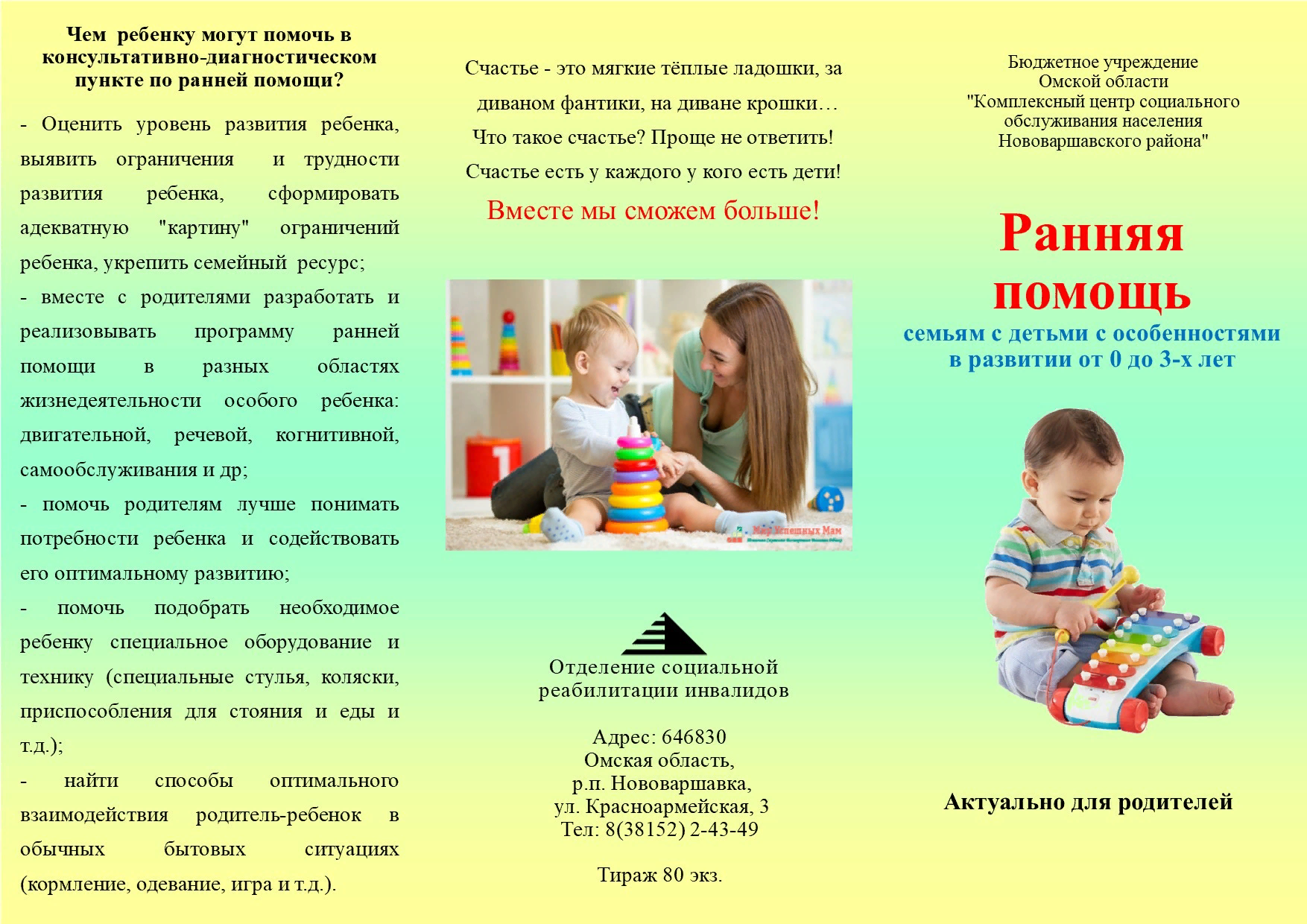 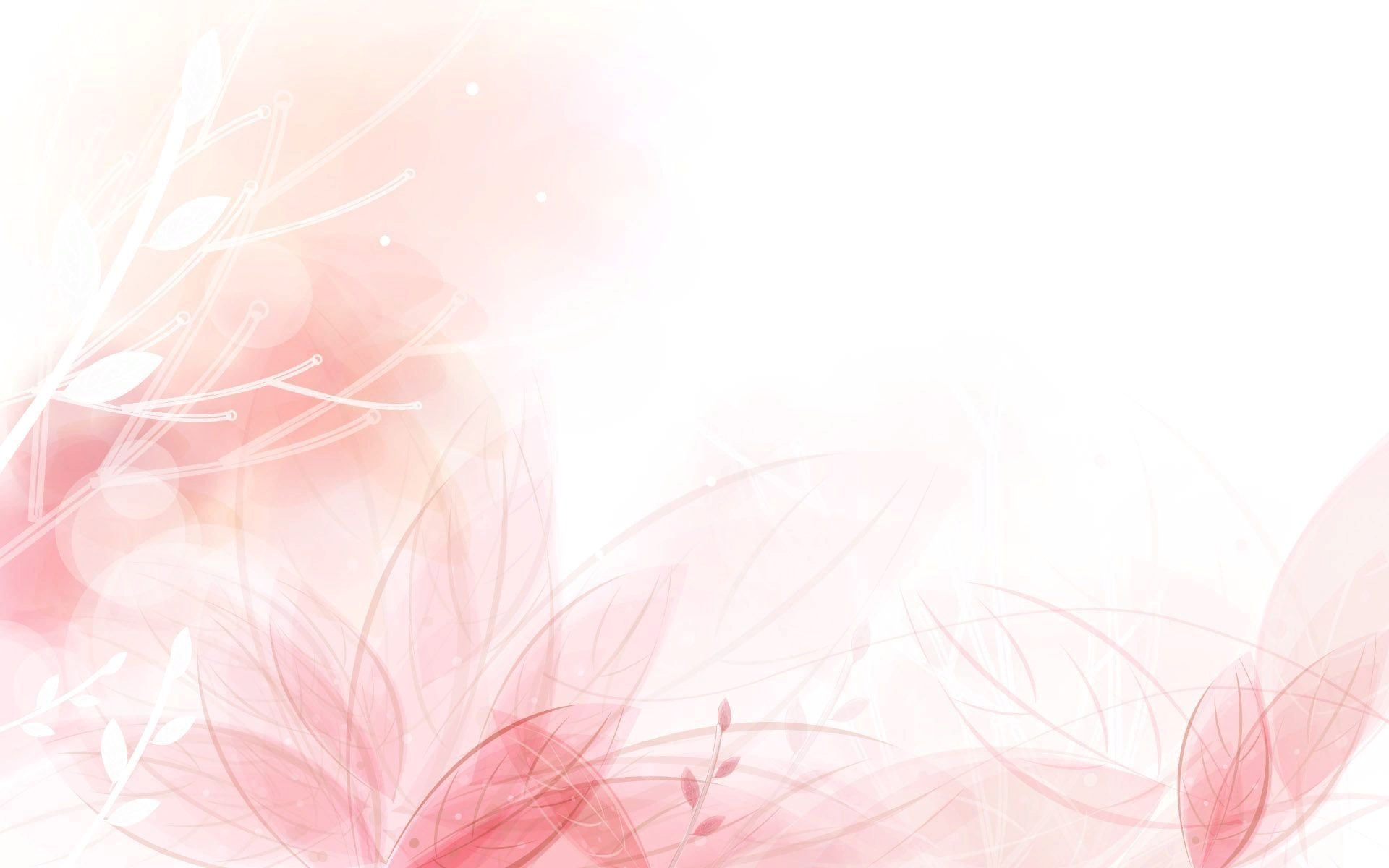 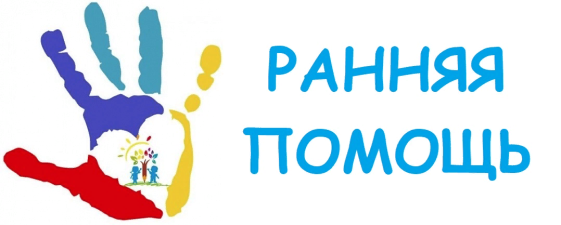 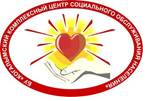 Бюджетное учреждение Ханты-Мансийского автономного округа – Югры «Когалымский комплексный центр социального обслуживания населения»
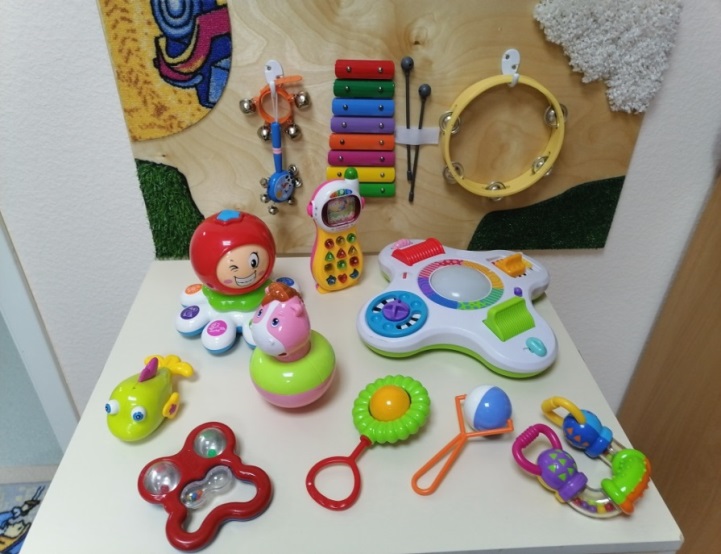 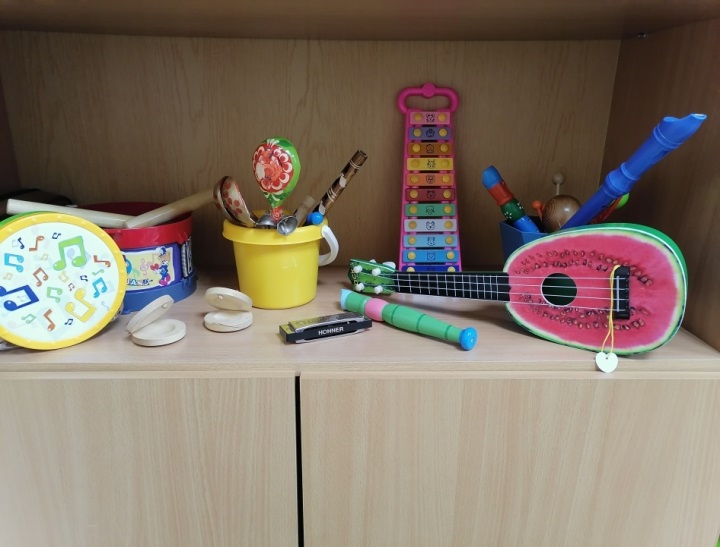 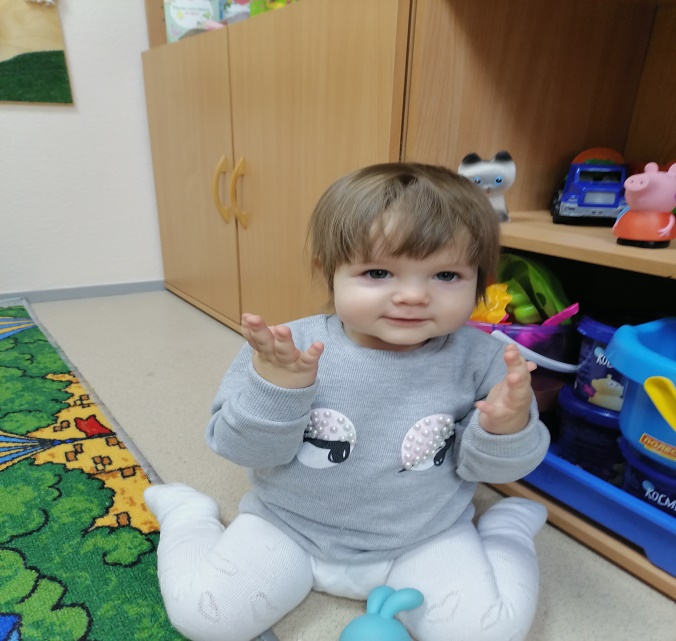 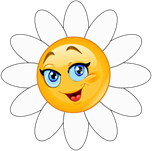 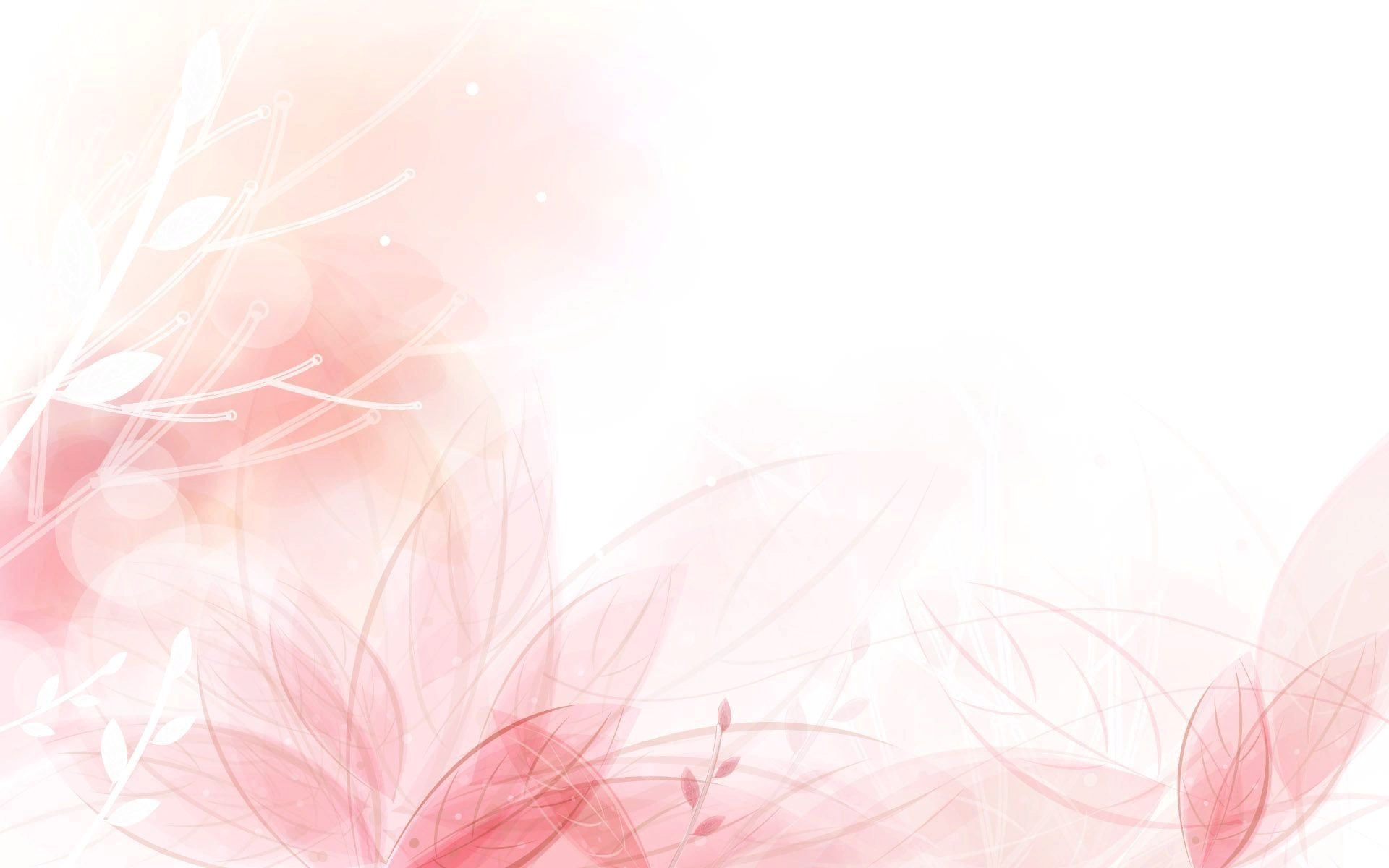 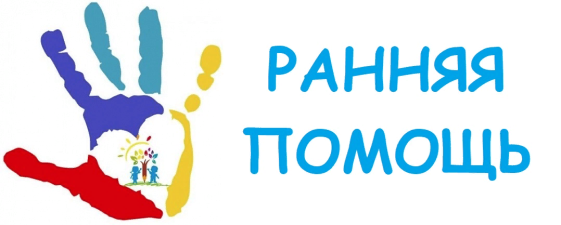 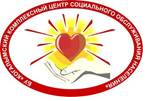 Бюджетное учреждение Ханты-Мансийского автономного округа – Югры «Когалымский комплексный центр социального обслуживания населения»
В 2022 году службой ранней помощи охвачены 24 несовершеннолетних, из них 13 детей получили социально-педагогические услуги (консультирование, диагностика, коррекция).
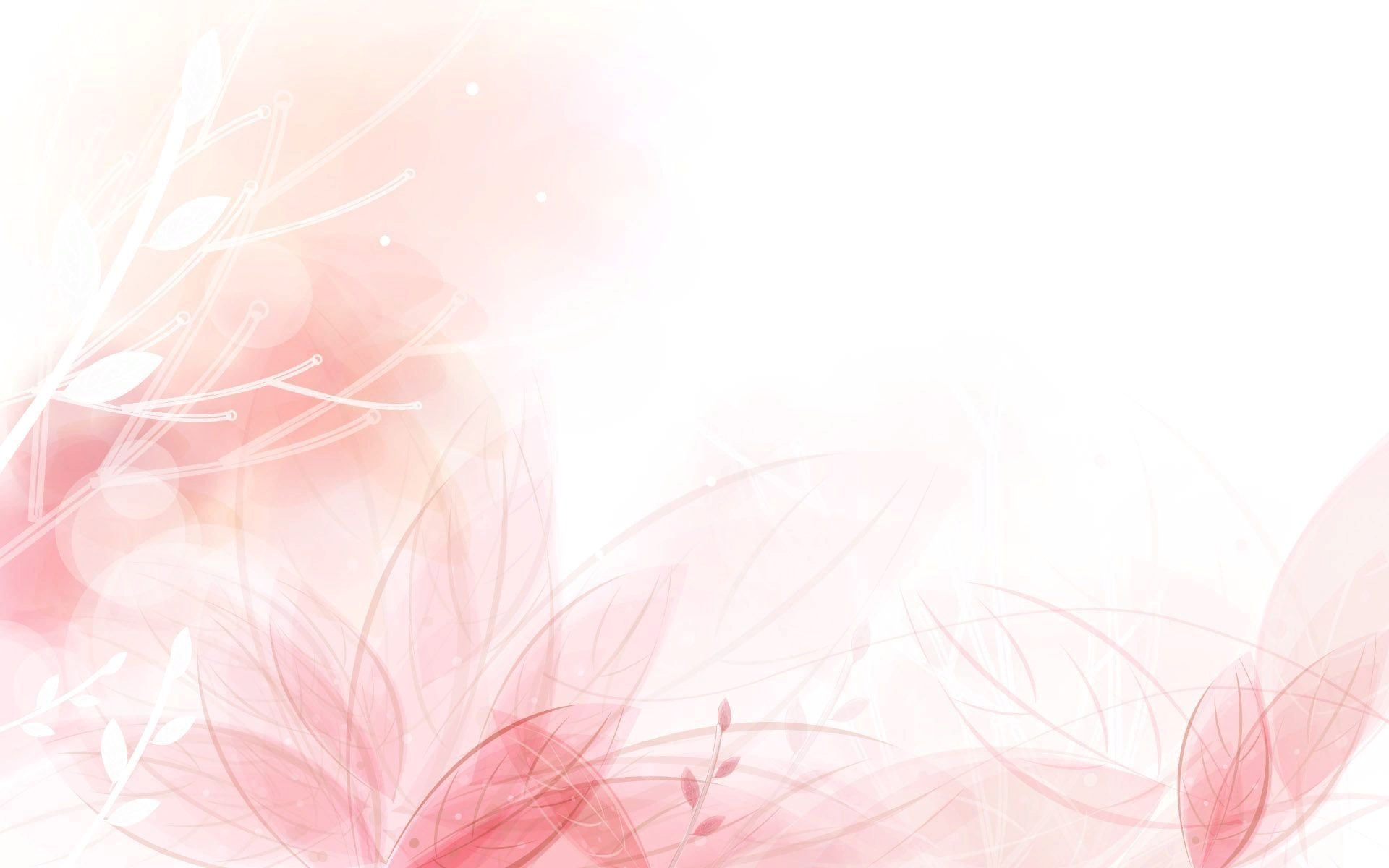 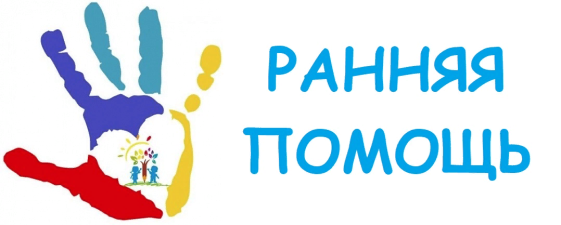 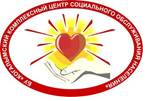 Бюджетное учреждение Ханты-Мансийского автономного округа – Югры «Когалымский комплексный центр социального обслуживания населения»
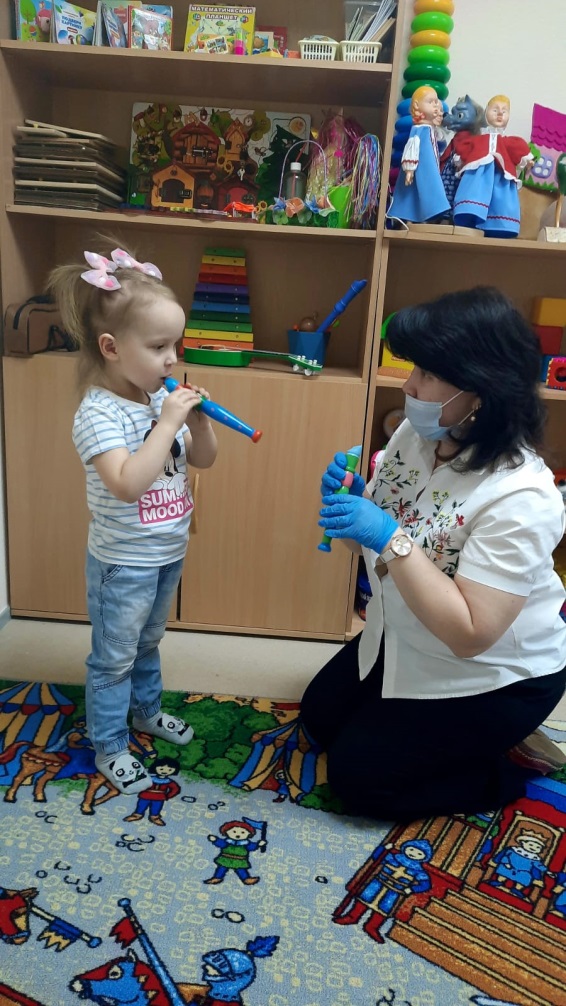 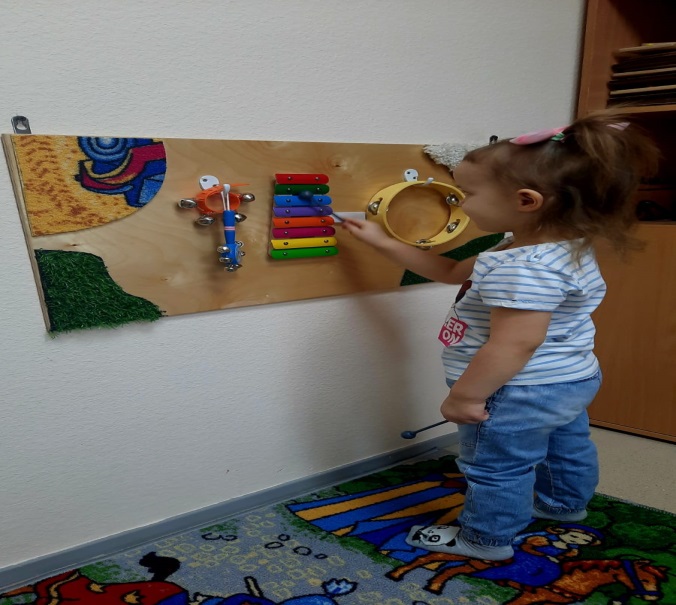 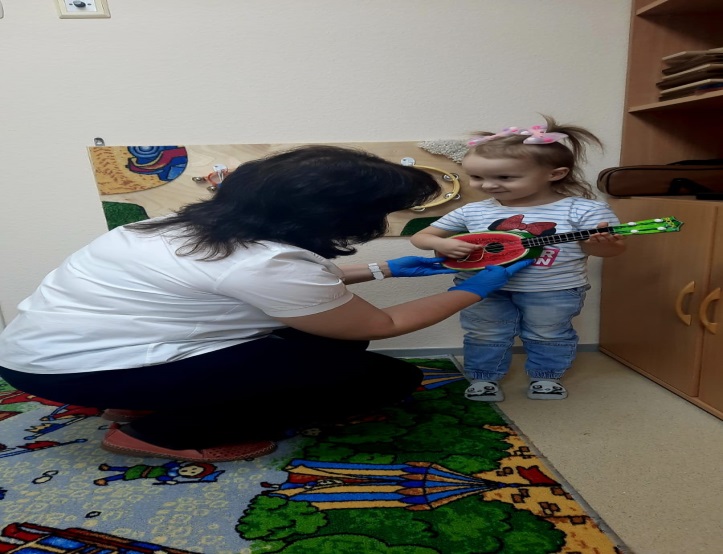 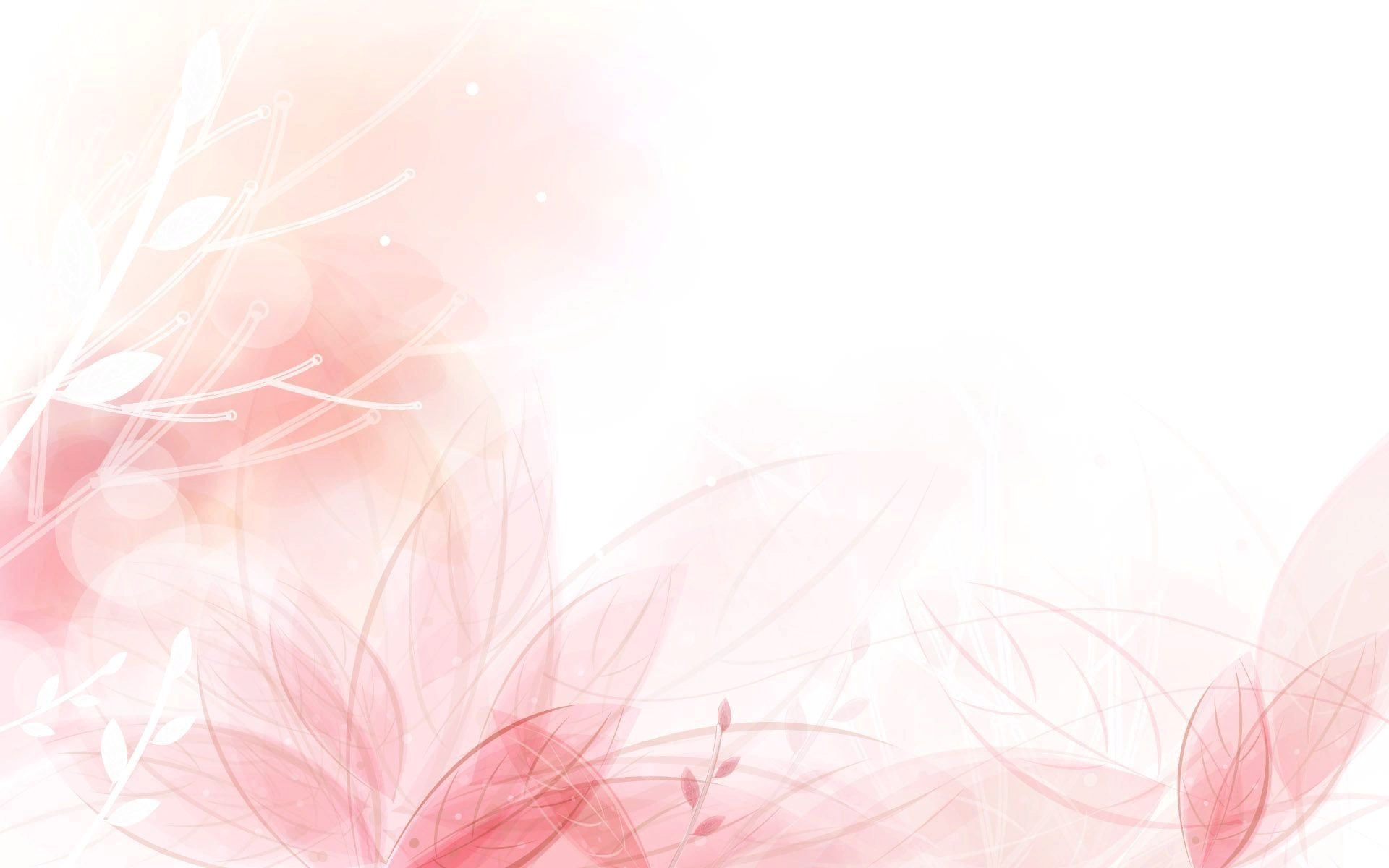 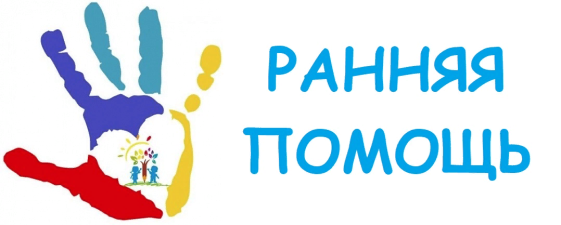 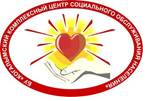 Бюджетное учреждение Ханты-Мансийского автономного округа – Югры «Когалымский комплексный центр социального обслуживания населения»
СПАСИБО ЗА ВНИМАНИЕ!